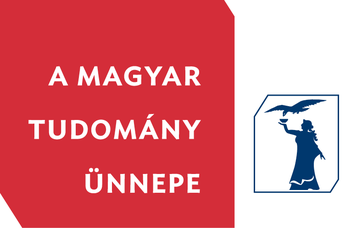 Határtalan Európa –  Az Európai Dokumentációs Központok Szerepe az európaiállampolgárok információ ellátásában
Bognárné dr. Lovász Katalin
EDK országos koordinátor
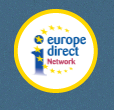 „HATÁRTALAN TUDOMÁNY – HATÁRTALAN KÖNYVTÁR”
Nemzeti Közszolgálati Egyetem Központi Könyvtár és Levéltár, 2018. november 14.
Az Európai Dokumentációs Központok fő funkciója 1.
Az Európai Dokumentációs Központok (EDK) hálózatát az Európai Bizottság hozta létre 1963-ban olyan egyetemeken és főiskolákon, ahol európai integrációs képzés folyt.
p.
Európai Dokumentációs Központok (Uniós könyvtárak) fő funkciója 2.
segítséget nyújtsanak az egyetemeknek és kutatóintézeteknek az oktatás és az európai integrációs kutatás fejlesztésében, 
egyetemi oktatásban és kutatásban részt vevő akadémiai kör számára elsődleges hozzáférést biztosítson az Európai Unió hivatalos kiadványaihoz.
ösztönözzék az említett intézmények részvételét az európai témájú vitákban,
 támogassák az állampolgárokat az uniós szakpolitikákkal kapcsolatos tudás megszerzésében.
Az EDK a Europe Direct hálózat tagja
A hálózat tagjai
480 európai uniós információs központ (EDIC)
400 dokumentációs központ (EDC) (amelyek a különféle európai egyetemeken és kutatóintézetekben működnek);
400 szakértő előadó (ez az ún. „Team Europe”), akik feladata, hogy eseményeken vegyenek részt és cikkeket írjanak.
p.
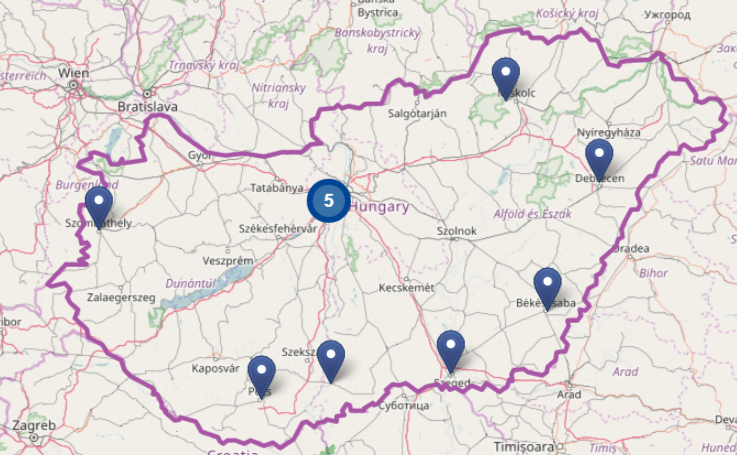 Az Európai Dokumentációs Központok elhelyezkedése
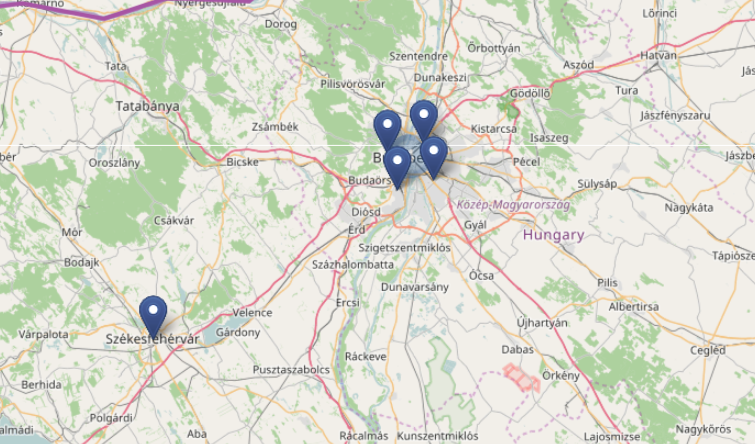 12 helyen van jelenleg EDK
Európai Dokumentációs Központok Magyarországon
Budapesti Corvinus Egyetem, Központi Könyvtár
Budapesti Gazdasági Egyetem
Eötvös Loránd Tudományegyetem, Állam- és Jogtudományi Kar
Országgyűlési Könyvtár – Az Európai Unió letéti könyvtára
Miskolci Egyetem, Könyvtár
Debreceni Egyetem, Egyetemi és Nemzeti Könyvtár
Szegedi Tudományegyetem, Egyetemi Könyvtár
Nemzeti Közszolgálati Egyetem, Víztudományi Kar, Kari könyvtár, Baja
ELTE Savaria Egyetemi Központ, Szombathely
Kodolányi János Főiskola,  Könyvtár és Információs Központ
Szent István Egyetem, Gazdasági Kar, Békéscsaba
Pécsi Tudományegyetem, Állam- és Jogtudományi Kar
Nemzetközi tanulmányok képzés Magyarországon
Alap és mester képzés formájában
14 hazai egyetem vagy főiskola kínál ilyen képzést (Budapest, Pécs, Szeged, Eger, Kaposvár, Székesfehérvár, Győr, Veszprém)
Főként az Európai Unióval kapcsolatos tárgyak
Európai Uniós online források
Czákné Szomor Ildikó: Az Európai Unió Letéti Gyűjtemény.15 éve az Országgyűlési Könyvtárban. In: Könyvtári Figyelő, 2015. 1. sz. (e-dok.) http://ki.oszk.hu/kf/2015/05/az-europai-unio-leteti-gyujtemeny-15-eve-azorszaggyulesi-konyvtarban 
	Czákné Szomor Ildikó: Változások időszaka. Uniós e-dokumentumok használata az Országgyűlési Könyvtár EU Letéti Gyűjtemény szaktájékoztató tevékenységében. In: Könyvtári figyelő, 2016. 4.sz.
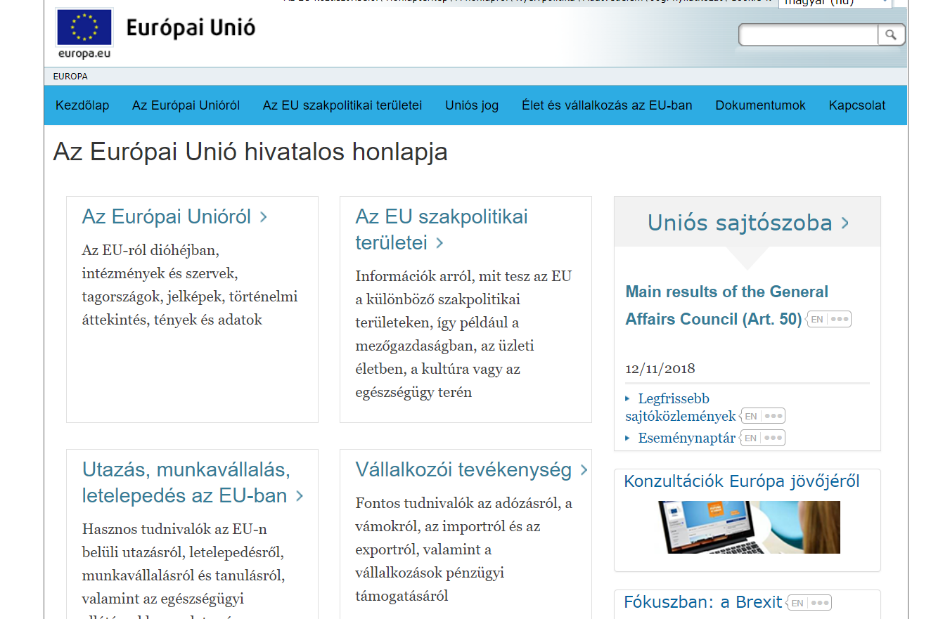 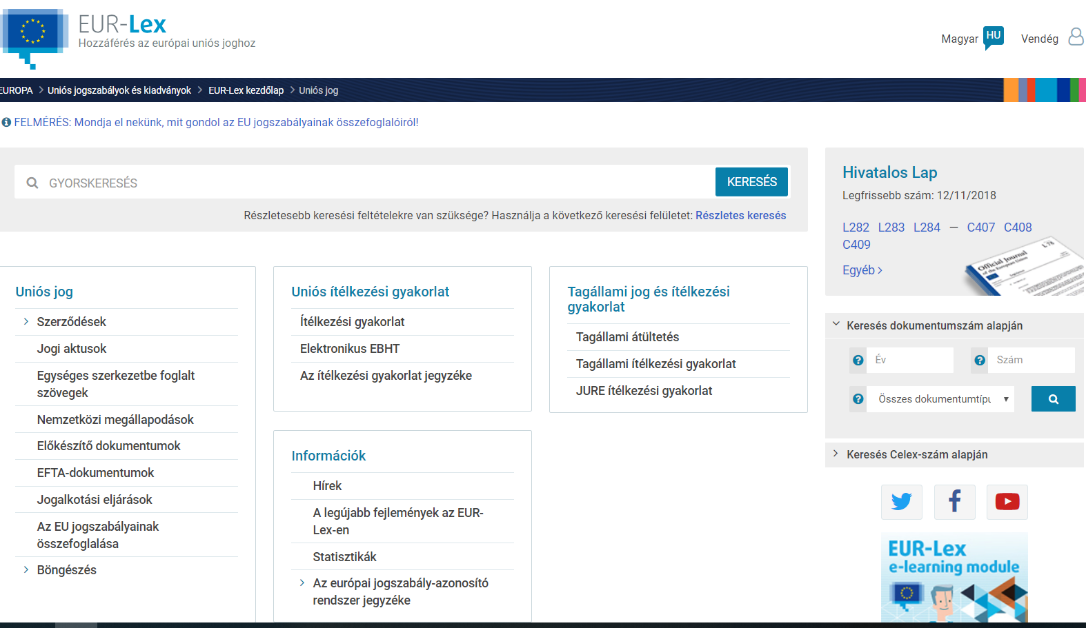 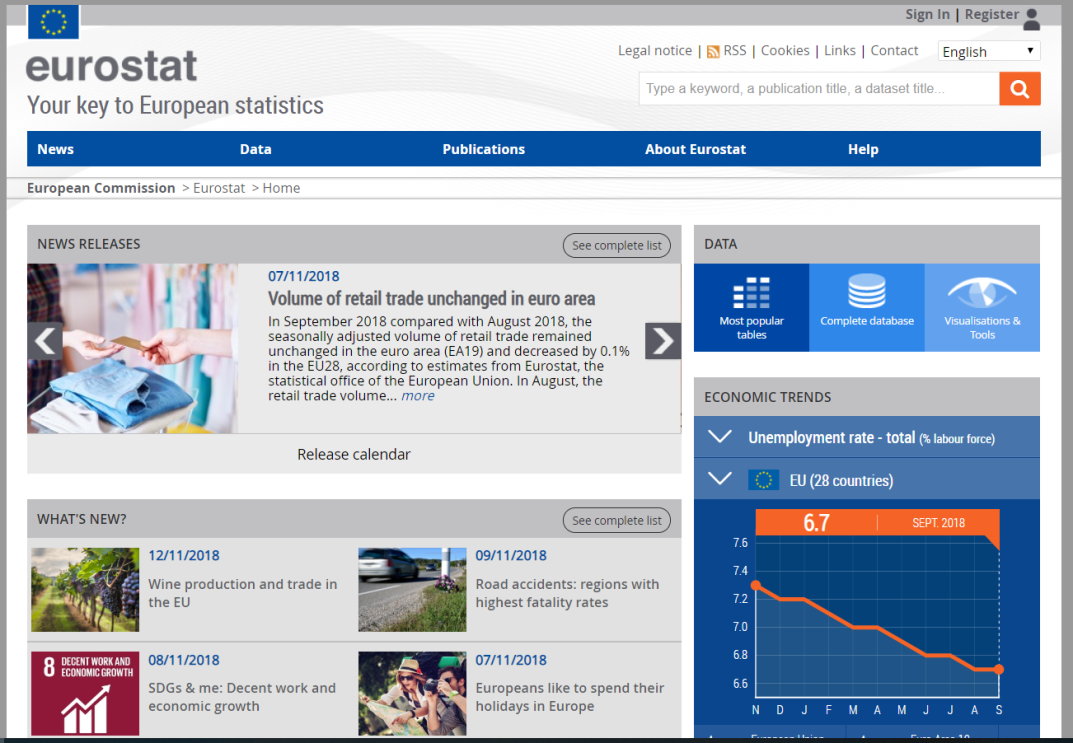 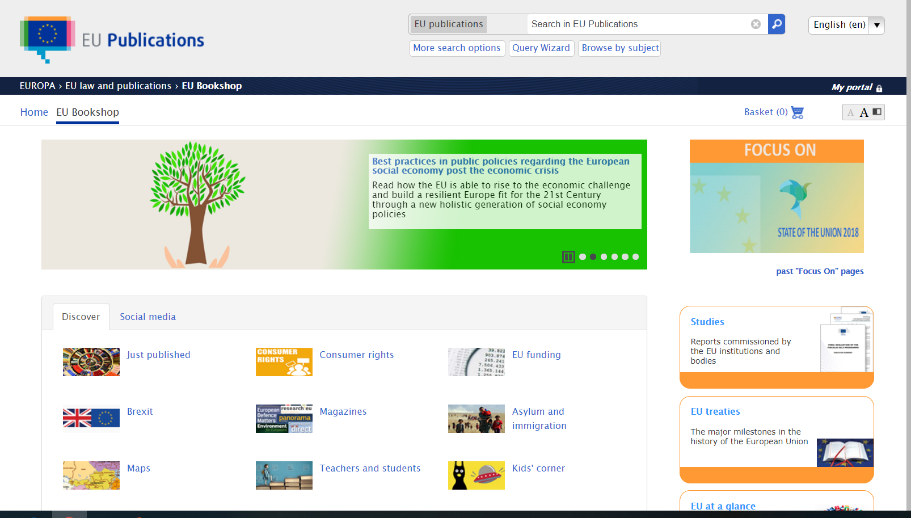 Szuper applikációk!!!
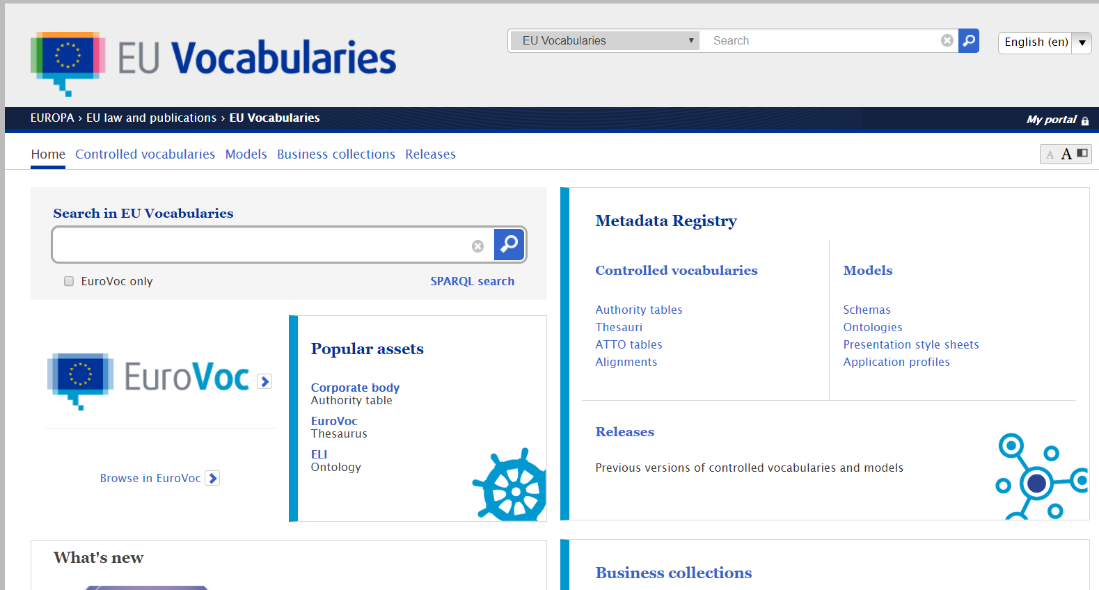 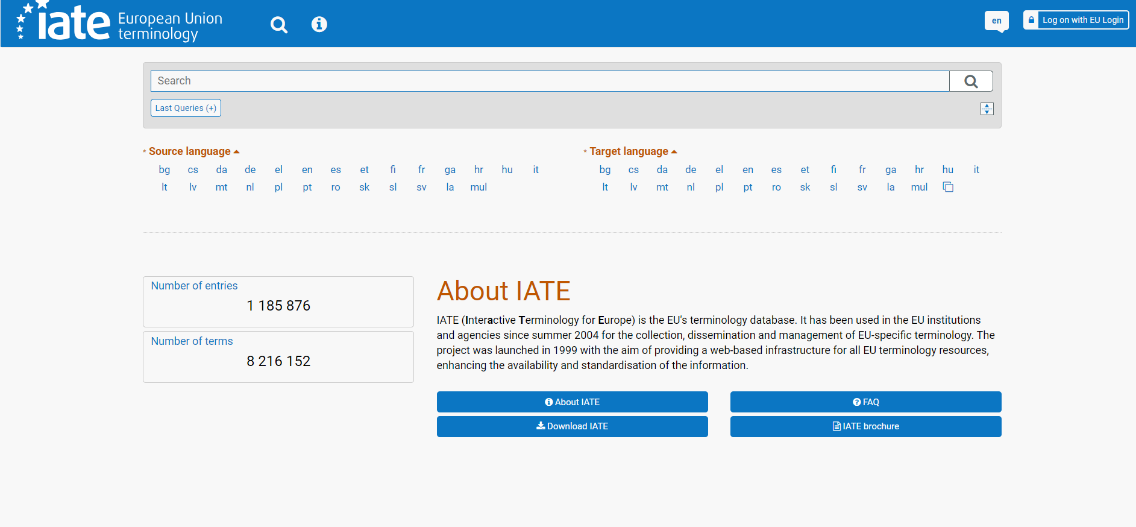 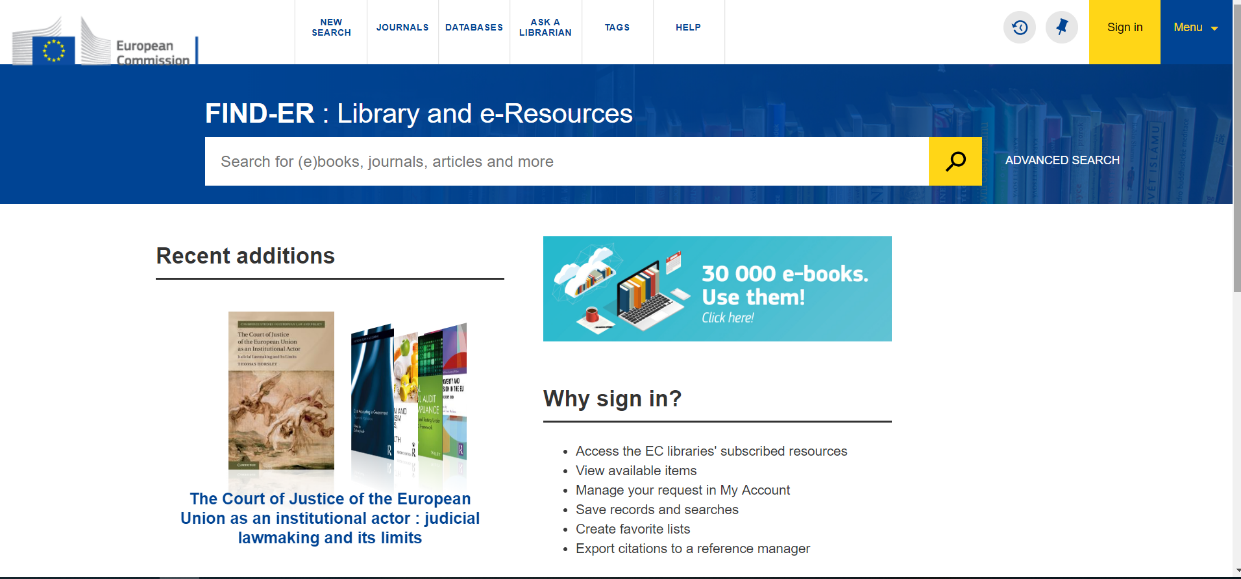 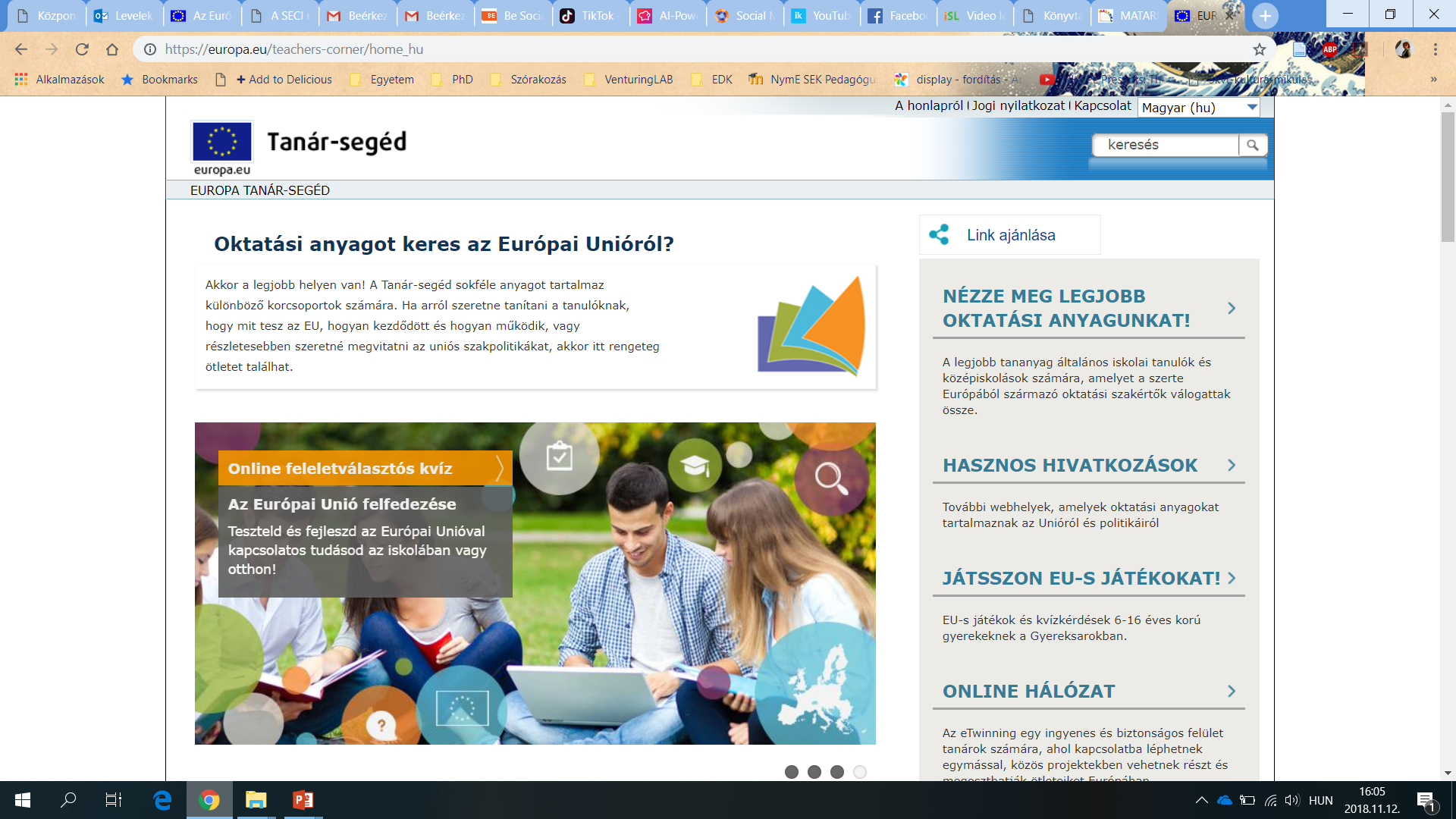 Az Európai Dokumentációs Központok jövője
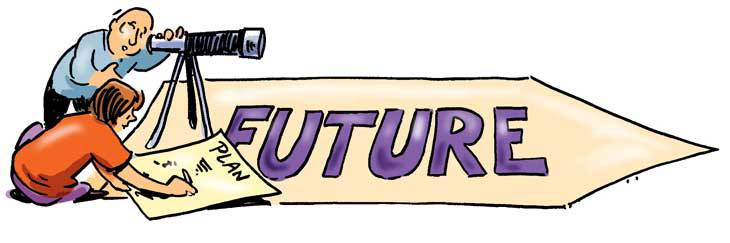 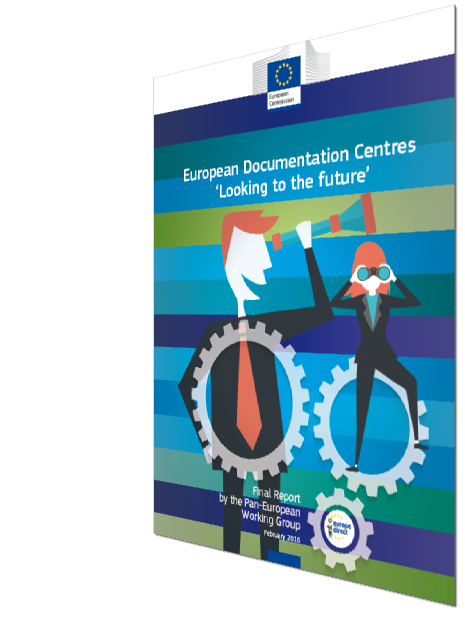 ‘Looking to the future’
A tanulmány alapja
Kérdőíves felmérés, 2015. augusztus (292 válasz) 
Madridi és brüsszeli megbeszélések
Nemzeti konzultációk
A tanulmány célja bemutatni
Az EDK páneurópai munkacsoport közös munkájának eredményét publikálja.
Az EDK feladatait
partnerek való együttműködést (EU intézmények és más partnerek)
Az Európai Bizottság támogatását
Az EDK hálózat jövőbeli kilátásait
Az Európai Dokumentációs Központokra ható kihívások
„At the same time, despite the increasing focus on making information available electronically, EDCs need to ensure that a comprehensive collection of EU documentation is maintained at national level in each Member State.”
Digitalizáció
Változatos körülmények között dolgoznak
Kapcsolat az Európai Bizottsággal
Pénzügyi megszorítások
The number of publications that the EDCs are receiving is shrinking; the publications they receive from the Publications Office are not always relevant for universities, as these are often written with the general public in mind.
Az EDK által nyújtott hozzáadott érték
Az EDK munkatársainak tudása!!!!
az EU intézményekről, irányelvekről, jogalkotási folyamatokról;
az EU információ forrásairól;
kutatási stratégiákról és bibliográfiai forrásokról;
eszközökről, amelyek segítenek a diákoknak, kutatóknak, állampolgároknak és minden érintettnek, hogy kapcsolatba kerülhessenek az EU intézményeivel és információt kapjanak az EU programok által nyújtott lehetőségekről.
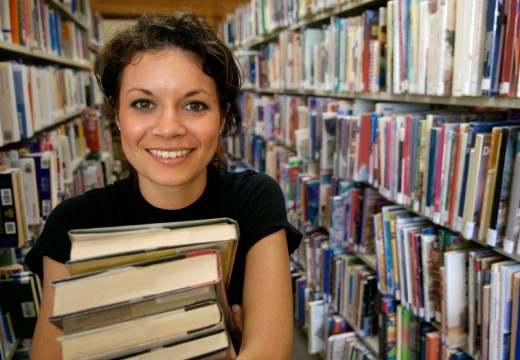 Minden EDK biztosítja
Tájékoztató szolgáltatás – minden EDK legalább heti 20 órában személyes tájékoztatást nyújtson, vagy telefonon és email-ben legyen elérhető;
Képzések egyének és csoportok részére – EU információt szolgáltató forrásokról – főként interneten elérhető források; 
Képzett személyzet (designated staff)
EDK weboldal – része az anyaintézmény weboldalának – információk a nyújtott szolgáltatásokról
Külső és belső jelzések az anyaintézmény vagy a könyvtáron belül az EDK állományának helyről
Az EDK további tevékenységei
olyan események szervezése, amelyek felkeltik az érdeklődést az Európai Unió iránt és segítik összekötni a diákokat, kutatókat és másokat az európai témákkal;
kiállítások európai témákról és információ forrásokról;
útmutatók, bibliográfiák, repozitóriumok összeállítása, információs termékek és személyre szabott kurrens szolgáltatások biztosítása; 
együttműködés más EDK-val és a hálózat tagjaival;
gyakornoki programok,
kommunikáció és kapcsolattartás a célcsoporttal a közösségi médián keresztül.
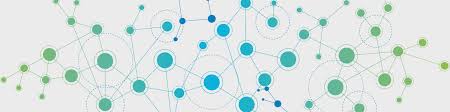 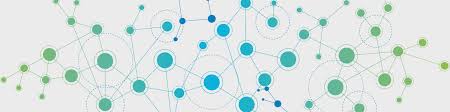 Változások - kihívások
Európai Dokumentációs Központoknak lépést kell tartaniuk a könyvtár- és információtudomány és a kiadás területén bekövetkezett változásokkal – e szerint kell  szerveznie szolgáltatásait és működési  irányelveit annak érdekében, hogy használóik számára relevánsak és hasznosak maradjanak.
Felértékelődik a digitális források szerepe.
Működésbeli változások szükségesek: kissé megváltoztatni a küldetését, nagyobb együttműködés és személyre szabottabb szolgáltatások.
A hálózatnak magában nagy értéke van: a pontos, naprakész és releváns EU források szolgáltatásában és  információműveltség oktatásában.
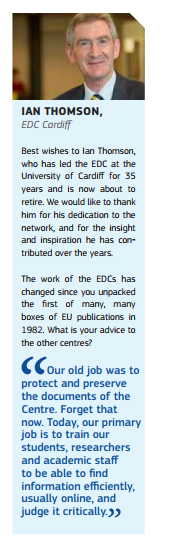 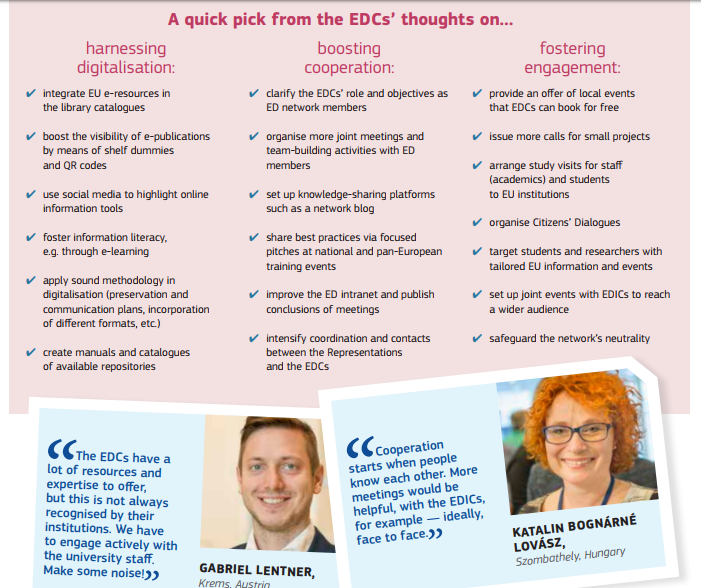 2018. október – új pályázat kiírása
Lesznek új belépők?
Lesznek a korábbiak közül, akik nem akarnak majd pályázni?
Hogyan áll a helyzethez az egyetemek, főiskolák szakmai és gazdasági vezetése?
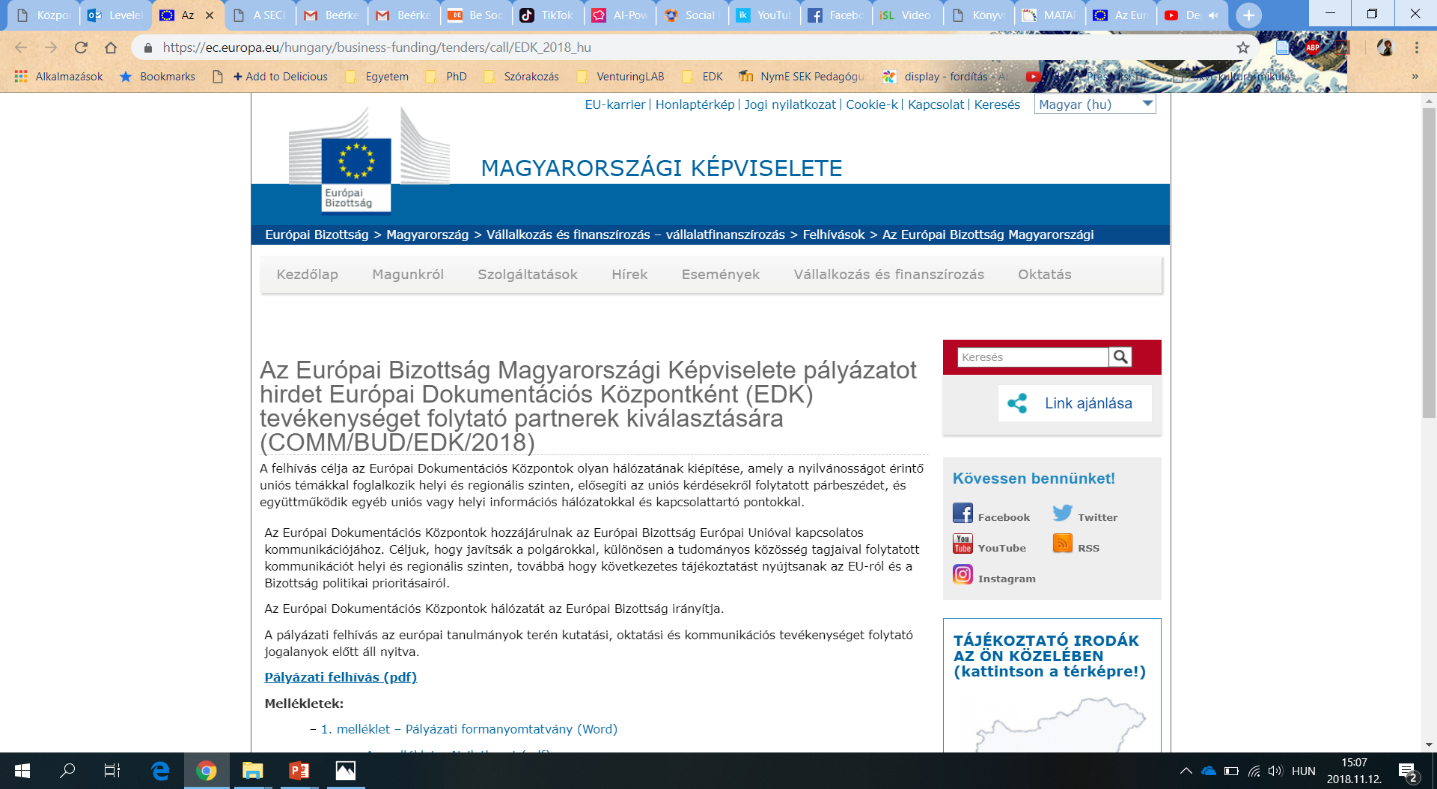 Európai Uniós Tájékoztatók Országos Találkozója 2018. november 7-8., Hévíz
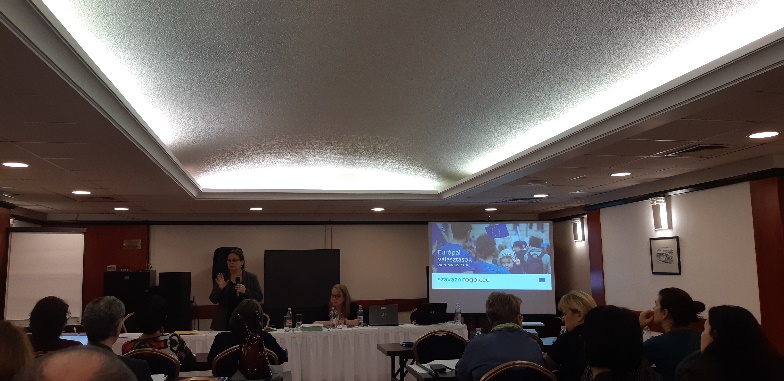 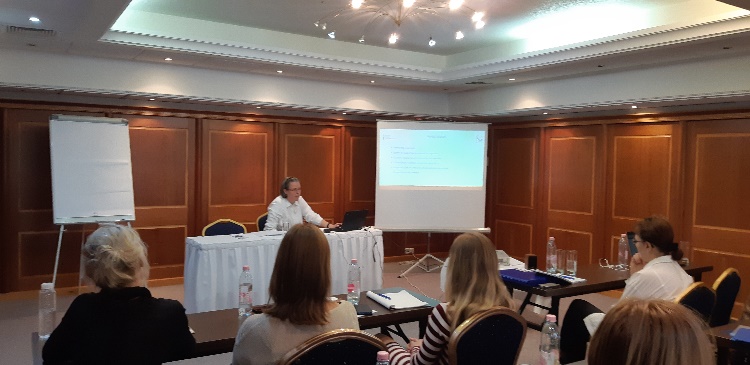 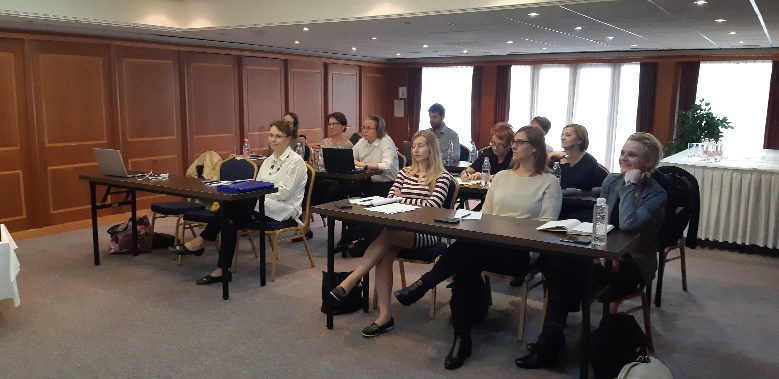 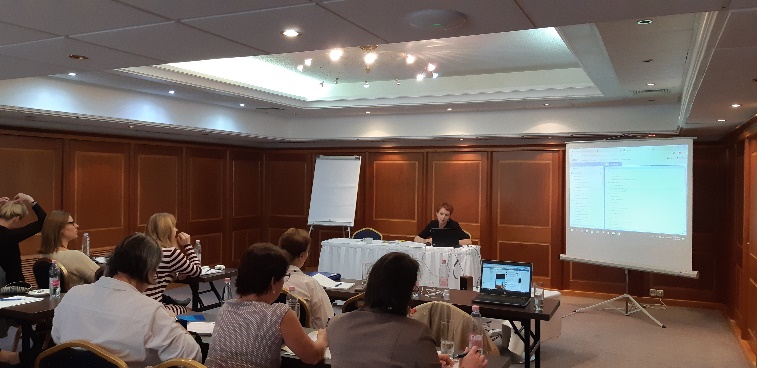 Köszönöm a figyelmet!
Bognárné dr. Lovász Katalin
ELTE Savaria Egyetemi Központ

bognarne.lovasz.katalin@sek.elte.hu